The 2020 Scout Experience Survey – what you had to say
Welcome 

In March 2020 we ran our third Scout Experience Survey. The survey welcomes all our adult members to share their thoughts. 

It helps us understand a little more about your experience of volunteering in Scouts

The survey results inform our programmes of work and improve the support we provide to members.
Key findings
Overall satisfaction with volunteering remains good, though there has been a 7 point decrease in the Net Promoter Score since 2018

Enjoyment from volunteering is a key theme affecting both volunteers intending to continue and (the lack of enjoyment) deciding to stop

Improvements have been seen in the indicators around training and resources being available to help volunteers

Volunteers remain hugely committed to Scouts, volunteering for longer periods and more frequently than the wider volunteering population

Volunteers remain dissatisfied with resources provided by HQ as well as the online tools (the Scouts website, the programme planning tool and Compass), although the Net Promoter Score for HQ resources has improved by 12 points since 2018

There have been steady improvements on all of the indicators of communications quality and frequency since 2018
Methodology

Data was collected through an online survey. The survey was launched on 27th February 2020
The survey was closed on 1st June 2020. Most respondents (91%) replied before face to face Scouting was suspended on 17th March 2020
All analyses checked whether there was any impact on the responses given before and after face to face Scouting was suspended
Postcodes helped show us if respondents lived in rural or urban areas, and where they ranked on the Index of Multiple Deprivation (IMD).
Duplicate responses and disqualified respondents – those with no connection to Scouts – were removed.


Change compared with the 2018 and 2019 surveys
This time we did not invite young people and their parents/carers to take part in the survey. We were planning to do some in-depth qualitative research with young people instead but the pandemic altered our plans.
[Speaker Notes: Optional further info

How did we let people know about the survey? 

The survey invited all adult members to take part. We let you know about it in a single topic email sent on 27 February, with a few reminders in the regular monthly emails thereafter, though there was a lot going on at the time about the first lockdown for the pandemic. 
There was a prize draw to incentivise participation with an individual prize of £500 Scout Stores vouchers
Richmond District won £1,000 worth of Scout Stores vouchers for the biggest number of responses overall, and Dundee District  (Scotland) for the biggest number of responses as a proportion of the size of the district membership.]
Who took part?
After we took out the duplicates, disqualified responses or those who did not say  we were left with responses from 9,064 adult volunteers
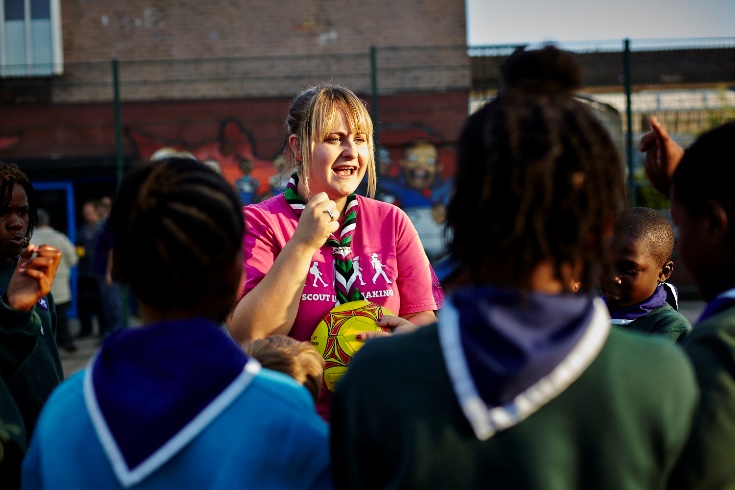 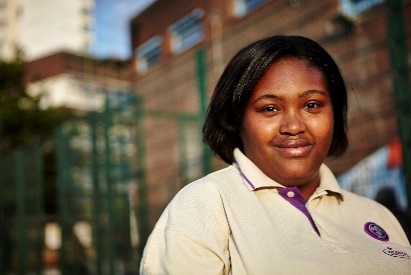 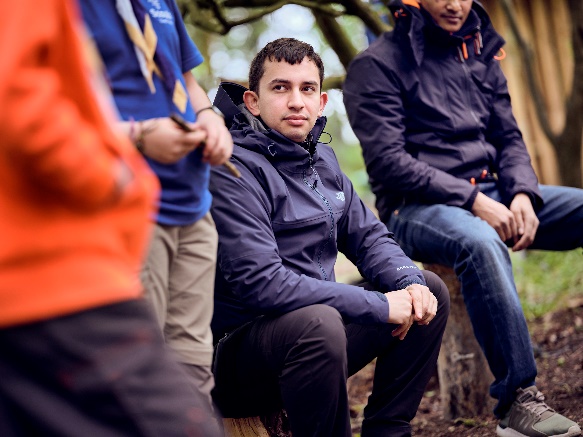 5,060 section leaders*
2,231 other volunteer roles**
891 Group Scout Leaders
*   Includes Beaver / Cub / Scout / Explorer section leaders, assistant section leaders or section assistants
** Includes the following roles: occasional helper, executive committee members, district/county/area/regional commissioners, district/county/area/regional roles, country or UK roles
Please note that a further 874 adult volunteers responded but did not tell us what role they performed
[Speaker Notes: To view the some of the responses by region, see the geographic breakdown spreadsheet. Slides relating to this spreadsheet can be identified by the ‘RQ#n’ in the bottom right hand corner.]
Adult volunteer participation

In 2020 the survey was launched just before the pandemic caused face to face Scouts to be suspended. 

There were a lot of messages going out to volunteers at that time from headquarters. Reminders to ask members to take part in the survey were much reduced compared with previous years.
Our adult volunteers who responded…
53% male and 46% female, 1% preferred not to say

96% white, 2% black, Asian, mixed, or other ethnic groups, 3% preferred not to say86% white, 14% black, Asian, mixed, or other ethnic groups (England & Wales population)

61% Christian, 32% no religion, 2% Buddhist, Hindu, Jewish, Muslim, Sikh, or other religions, 4% preferred not to say
59% Christian, 25% no religion, 8% Buddhist, Hindu, Jewish, Muslim, Sikh, or other religions (England & Wales population)

24% had disabilities or health problems, 72% had no disabilities or health problems, 4% preferred not to say
UK disability prevalence is 22%

88% heterosexual or straight, 5% were LGBT+, 7% preferred not to say
93% heterosexual or straight, 2% LGBT+, 5% prefer not to say (UK population)

86% had never been entitled to free school meals, 9% had, 5% preferred not to say
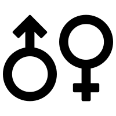 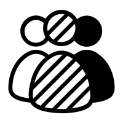 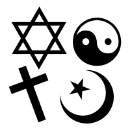 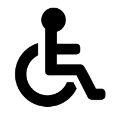 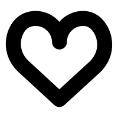 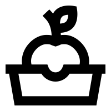 [Speaker Notes: Figures shown in pale grey font are the national comparators where they are available

Ethnicity: Over-represented on White and under-represented on other ethnicities. 

Religion: Over-represented on no religion

Sexual identity Slightly under-represented on heterosexual or straight and slightly over-represented on LGBTI+

Free school meals and disabilities comparable to UK figures: DfE 2018: In primary schools, 13.7% of pupils are known to be eligible for, and claiming, free school meals. In secondary schools, it is 12.4%.]
Youth shaped
Youth shaped: % of section leaders who agree that young people use their skills to help run Scouts activities and influence decisions locally
RQ#2 & RQ#3
Source: Scout Experience Surveys 2018-20. Sample sizes c. 5,800 in 2018, 5,542 in 2019 and 4,480 in 2020
[Speaker Notes: Section leaders are those people who stated that their role was either Section Leader, Assistant Section Leader or Sectional Assistant.

Adult volunteers are all other roles, excluding section leaders

To view the regional breakdown of responses to this question see the geographic breakdown spreadsheet (Research Questions #2 & #3)]
What young people do in Scouts
The extent to which section leaders agree that young people learn by doing, make choices and take responsibility and take part in new activities
Source: Scout Experience Surveys 2018-2020. Sample sizes 5,792 in 2018, 5,592 in 2019 and 4,482 in 2020
Average number of times a year young people take part in these activities
No data in 2018
No data in 2019
RQ#5
Source: Scout Experience Surveys 2018-2020. Sample sizes 5,796 in 2018, 5,572 in 2019 and 4,501 in 2020
[Speaker Notes: To view the regional breakdown of responses to this question see the geographic breakdown spreadsheet (Research Question #5)]
Section leaders’ estimate of how much it costs a young person to take part in Scouting
Source: Scout Experience Surveys 2018-2020. Sample sizes 5,772 in 2018, 5,529 in 2019 and 4,436 in 2020
Adult volunteer satisfaction
What our adult volunteers feel
RQ#6
Source: Scout Experience Surveys 2018  to 2029. Sample size in 2018 = 9,461, in 2019 = 9,192 and in 2020 = 7,009
[Speaker Notes: To view the regional breakdown of responses to this question see the geographic breakdown spreadsheet (Research Question #6)]
Would volunteers recommend volunteering in Scouts to a friend? (Net Promoter Score)
RQ#20
Source: Scout Experience Surveys 2018 and 2019. Sample sizes in 2018 = 9,601, in 2019 = 9,375 and in 2020 = 7,102
[Speaker Notes: To view the regional breakdown of responses to this question see the geographic breakdown spreadsheet (Research Question #20)]
Would volunteers recommend volunteering in Scouts to a friend? : How the Net Promoter Score is made up
RQ#20
Source: Scout Experience Surveys 2018 and 2019. Sample sizes in 2018 = 9,601, in 2019 = 9,375 and in 2020 = 7,102
[Speaker Notes: To view the regional breakdown of responses to this question see the geographic breakdown spreadsheet (Research Question #20)]
How likely are adult volunteers to recommend being a volunteer in Scouts to a friend? (Net Promoter Score by region / country)
NPS 2019
RQ#20
Source: Scout Experience Surveys 2019 and 2020. Sample size = 9,375  in 2019 and 7,102 in 2020
[Speaker Notes: A Net Promoter Score is widely used across many different sectors and measures satisfaction based on one simple survey question: ‘How likely is it that you would recommend [Organisation X/Product Y/Service Z] to a friend or colleague? Answers are on a scale of 0 to 10, those giving a score of 9 or 10 are considered to be promoters, those giving scores of 0 to 6 are detractors and those giving scores of 7 or 8 are known as passives. The Net Promoter Score is calculated as the difference between the percentage of promoters and detractors and can range from -100 to +100.

Any score above zero can be considered a "good" score, since that implies that you have more promoters than detractors. 50 and above is excellent, and 70 and above is exceptional or world class.
https://en.wikipedia.org/wiki/Net_Promoter

To view the regional breakdown of responses to this question see the geographic breakdown spreadsheet (Research Question #20)]
How adult volunteers rate their line manager
RQ#70
Source: Scout Experience Survey 2020 Sample size is around 7, 050 depending on the question
[Speaker Notes: To view the regional breakdown of responses to this question see the geographic breakdown spreadsheet (Research Question #70)]
The extent to which adult volunteers feel appreciated
RQ#80
Source: Scout Experience Survey 2020 Sample size is around 7, 095 depending on the question
[Speaker Notes: To view the regional breakdown of responses to this question see the geographic breakdown spreadsheet (Research Question #80)]
Reasons volunteers give for being very likely to continue volunteering over the next 12 months
Source: Scout Experience Survey 2020 Sample size 5,770
How much money do adult volunteers think they spent to undertake their role with Scouts over the past 12 months*?
*Participants were asked to only count expenses which were not reimbursed
Source: Scout Experience Surveys 2019 & 2020. Sample sizes 5,534 in 2019 and 4,300 in 2020
Starting out on the volunteer journey
How adult volunteers found the opportunity to join Scouts
Source: Scout Experience Survey 2019 and 2020. Sample size = 10,675 in 2019 and  8,140 in 2020
[Speaker Notes: The survey question asks: Thinking back to when you first started volunteering in Scouts, how did you hear about the opportunity? People could potentially both have taken part in Scouts as a young person (we know that 59% of our respondents did so) and have a child who takes part, but could only give one answer to this question. 
The answers in 2020 matched very closely to those given in 2019.]
How adult volunteers got in touch to volunteer
Note the new category added in the 2020 survey due to feedback in 2019  ‘I was asked to volunteer by my local Scout group’
Source: Scout Experience Survey 2019 and 2020. Sample size in 2019 = 2,011 and in 2020 = 2,020
[Speaker Notes: The survey question asks: Once you knew about the opportunity to volunteer in Scouts, what did you do to get involved? We changed the answer categories slightly for this question in the 2020 survey based on feedback from 2019.]
Motivations for starting to volunteer with Scouts
Source: Scout Experience Survey 2019 & 2020. Sample size in 2019 = 10,673 and in 2020 = 8,134
Experience of adult volunteers when they first started volunteering
RQ#11
Source: Scout Experience Surveys 2018 to 2020. Sample size in 2018 = 9,682, in 2019 = 9,398 and in 2020 = 7,145
[Speaker Notes: To view the regional breakdown of responses to this question see the geographic breakdown spreadsheet (Research Question #11)]
Views of those who joined Scouts as a volunteer in the past three years (2017 to 2019)
RQ#76
Source: Scout Experience Survey 2020. Sample size = 1,924
[Speaker Notes: To view the regional breakdown of responses to this question see the geographic breakdown spreadsheet (Research Question #76)]
Time spent volunteering
Our adult volunteers have been volunteering on average for 9 years

They volunteer for 15 hours a month (almost twice as much as the wider volunteering population*)

86% of them volunteer at least once a week (double the amount of the wider volunteering population)

59% took part in Scouts as a young person

… and of those who could have done, 58% completed the Young Leaders’ scheme while taking part in Scouts as a young person
* NCVO ‘Time Well Spent’ 2019
Source: Scout Experience Survey 2020. Sample size = 7,979
Training
Adult volunteers’ experience of training when they first became a volunteer
Source: Scout Experience Surveys 2018 to 2020. Sample size in 2018 = 9,613, in 2019 = 9,385 and in 2020 = 7,149
RQ#12
[Speaker Notes: The eagle-eyed will note that we reported slightly different figures for 2018 in the 2019 results. This was an error which has since been corrected.

To view the regional breakdown of responses to this question see the geographic breakdown spreadsheet (Research Question #12)]
Adult volunteers’ experience of training undertaken in the last 12 months
Source: Scout Experience Surveys 2018  to 2020. Sample size in 2018 = 6,496, in 2019 = 6,997 and in 2020 = 5,146
RQ#12a
[Speaker Notes: To view the regional breakdown of responses to this question see the geographic breakdown spreadsheet (Research Question #12a)]
Experience of HQ services
Net Promoter Score: Section leaders who would recommend resources provided by HQ to another volunteer
Source: Scout Experience Surveys 2018 to 2020. Sample size in 2018 = 5,182, in 2019 = 4,957 and in 2020 = 4,012
RQ#9
[Speaker Notes: A Net Promoter Score is widely used across many different sectors and measures satisfaction based on one simple survey question: ‘How likely is it that you would recommend [Organisation X/Product Y/Service Z] to a friend or colleague? Answers are on a scale of 0 to 10, those giving a score of 9 or 10 are considered to be promoters, those giving scores of 0 to 6 are detractors and those giving scores of 7 or 8 are known as passives. The Net Promoter Score is calculated as the difference between the percentage of promoters and detractors and can range from -100 to +100.

Any score above zero can be considered a "good" score, since that implies that you have more promoters than detractors. 50 and above is excellent, and 70 and above is exceptional or world class.
https://en.wikipedia.org/wiki/Net_Promoter

To view the regional breakdown of responses to this question see the geographic breakdown spreadsheet (Research Question #9)]
Net Promoter Score: Section leaders who would recommend resources provided by HQ to another volunteer
Source: Scout Experience Survey 2020. Sample size = 4,012
RQ#9
[Speaker Notes: A Net Promoter Score is widely used across many different sectors and measures satisfaction based on one simple survey question: ‘How likely is it that you would recommend [Organisation X/Product Y/Service Z] to a friend or colleague? Answers are on a scale of 0 to 10, those giving a score of 9 or 10 are considered to be promoters, those giving scores of 0 to 6 are detractors and those giving scores of 7 or 8 are known as passives. The Net Promoter Score is calculated as the difference between the percentage of promoters and detractors and can range from -100 to +100.

Any score above zero can be considered a "good" score, since that implies that you have more promoters than detractors. 50 and above is excellent, and 70 and above is exceptional or world class.
https://en.wikipedia.org/wiki/Net_Promoter

To view the regional breakdown of responses to this question see the geographic breakdown spreadsheet (Research Question #9)]
Use of online tools
Source: Scout Experience Survey 2020. Sample sizes 6,934 (the Scouts website), 6,894 (the programme planning tool), 6,920 (the membership system, Compass)
[Speaker Notes: A Net Promoter Score is widely used across many different sectors and measures satisfaction based on one simple survey question: ‘How likely is it that you would recommend [Organisation X/Product Y/Service Z] to a friend or colleague? Answers are on a scale of 0 to 10, those giving a score of 9 or 10 are considered to be promoters, those giving scores of 0 to 6 are detractors and those giving scores of 7 or 8 are known as passives. The Net Promoter Score is calculated as the difference between the percentage of promoters and detractors and can range from -100 to +100.

Any score above zero can be considered a "good" score, since that implies that you have more promoters than detractors. 50 and above is excellent, and 70 and above is exceptional or world class.
https://en.wikipedia.org/wiki/Net_Promoter]
Net Promoter Score: Adult volunteers who would recommend Scouts’ online tools to another volunteer
Source: Scout Experience Survey 2020. Sample sizes 6,493 (the Scouts website), 3,361 (the programme planning tool), 5,469 (the membership system, Compass)
[Speaker Notes: A Net Promoter Score is widely used across many different sectors and measures satisfaction based on one simple survey question: ‘How likely is it that you would recommend [Organisation X/Product Y/Service Z] to a friend or colleague? Answers are on a scale of 0 to 10, those giving a score of 9 or 10 are considered to be promoters, those giving scores of 0 to 6 are detractors and those giving scores of 7 or 8 are known as passives. The Net Promoter Score is calculated as the difference between the percentage of promoters and detractors and can range from -100 to +100.

Any score above zero can be considered a "good" score, since that implies that you have more promoters than detractors. 50 and above is excellent, and 70 and above is exceptional or world class.
https://en.wikipedia.org/wiki/Net_Promoter]
HQ communications read very or fairly often by volunteers
No data in 2018
Source: Scout Experience Surveys 2018 to 2020. Sample size in 2018 = 9,396, in 2019 = 9,212 and in 2020 = 7,045
How volunteers feel about communications from HQ (% agreement with these statements)
Source: Scout Experience Surveys 2018 to 2020. Sample size in 2018 = 9,397, in 2019 = 9,209 and in 2020 = 7,037
Why volunteers leave
Of the volunteers who had stopped volunteering in the past 12 months, these are the reasons they gave for leaving
Source: Scout Experience Survey 2020. Sample size = 110
Of the volunteers who say they are highly likely to stop volunteering in the coming 12 months, these are the reasons they give
Source: Scout Experience Survey 2020. Sample size = 207
Governance
Number of committee meetings
82% of Executive Committees meet at least once a quarter and another 10% meet at least once a month.

91% of Executive Committee members said they understand their role and legal responsibilities as a trustee of a charity and 88% are able to constructively challenge opinions that they do not agree with. 

Only 70% agree that they have had suitable training to perform their role.
Source: Scout Experience Survey 2020. Sample size = 674
Executive Committee members’ perception of where responsibility lies
Source: Scout Experience Survey 2020. Sample size = 673
How Executive Committees are run
Source: Scout Experience Survey 2020. Sample size = 672
Sources of support used by Executive Committee members
Source: Scout Experience Survey 2020. Sample size = 673
Places Scouting is delivered
Places Scouts is delivered in were recorded as
54% owned property
20% rented properties 
27% using a property owned by someone else free of charge or for minimal payment 

32% of places were reported as high quality, 47% satisfactory and 21% low quality
Source: Scout Experience Survey 2020 Sample size = 138 ( Executive Committee chairpersons only)
Fundraising activities in the previous 12 months
Source: Scout Experience Surveys 2018-2020. Sample sizes = 193 in 2018, 219 in 2019 and 153 in 2020. Executive Committee treasurers only
And finally…
Look out for the next Scout Experience Survey in 2021 and get involved!  

More responses = better analysis = better support. 

We look forward to hearing your thoughts.
[Speaker Notes: Results from this survey help to determine the future of the programme and the movement. By giving us a greater understanding of how volunteers experience their time with Scouts, we can continue to improve and better support our volunteers and in turn, young people.]